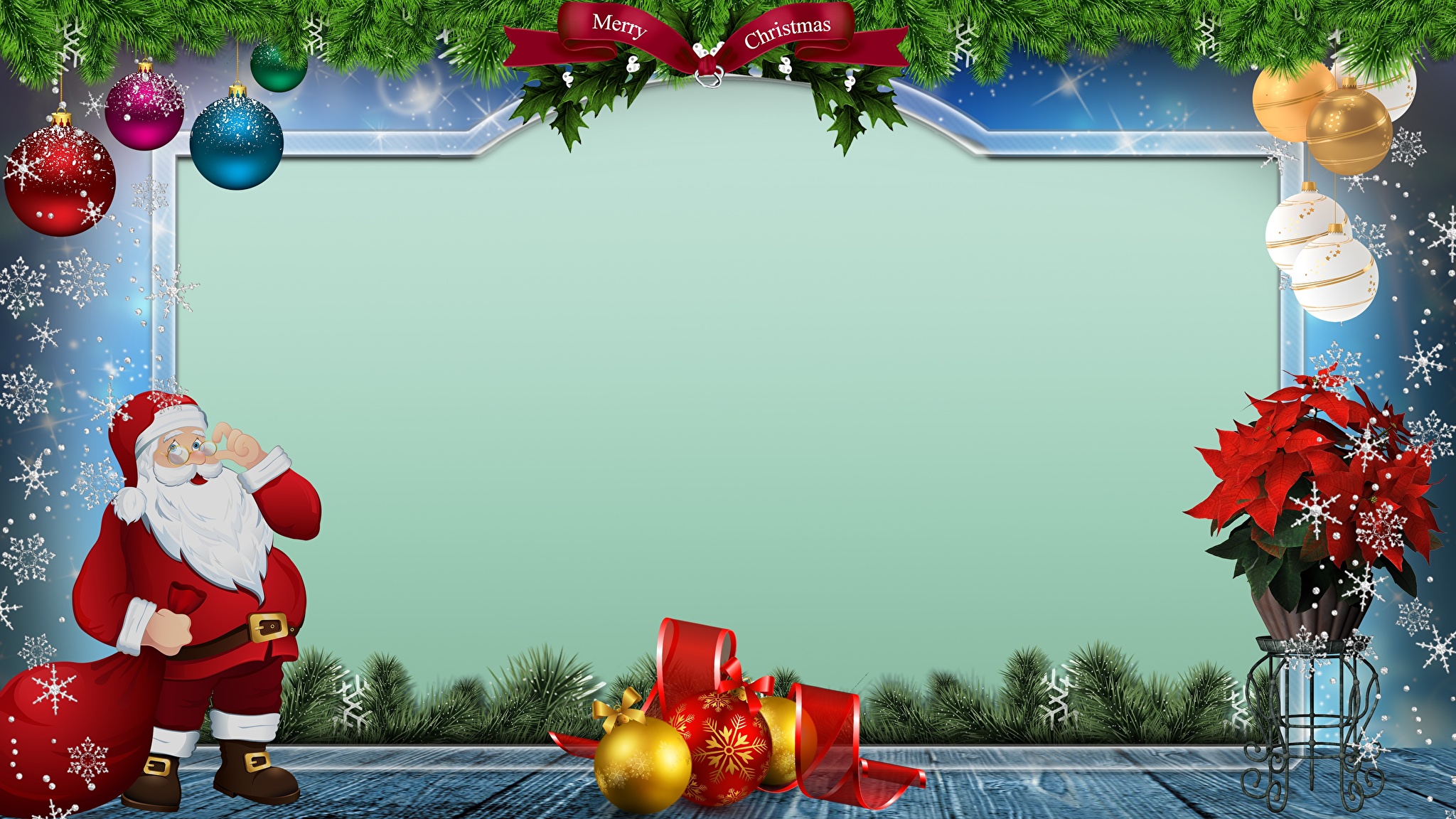 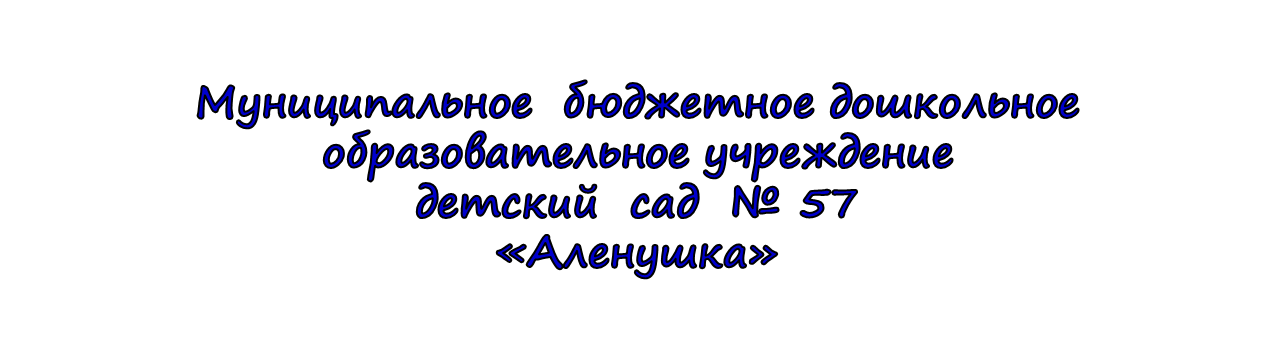 «Новогодняя мастерская»
Подготовила:
Рыбалко Любовь Михайловна, воспитатель высшей квалификационной категории
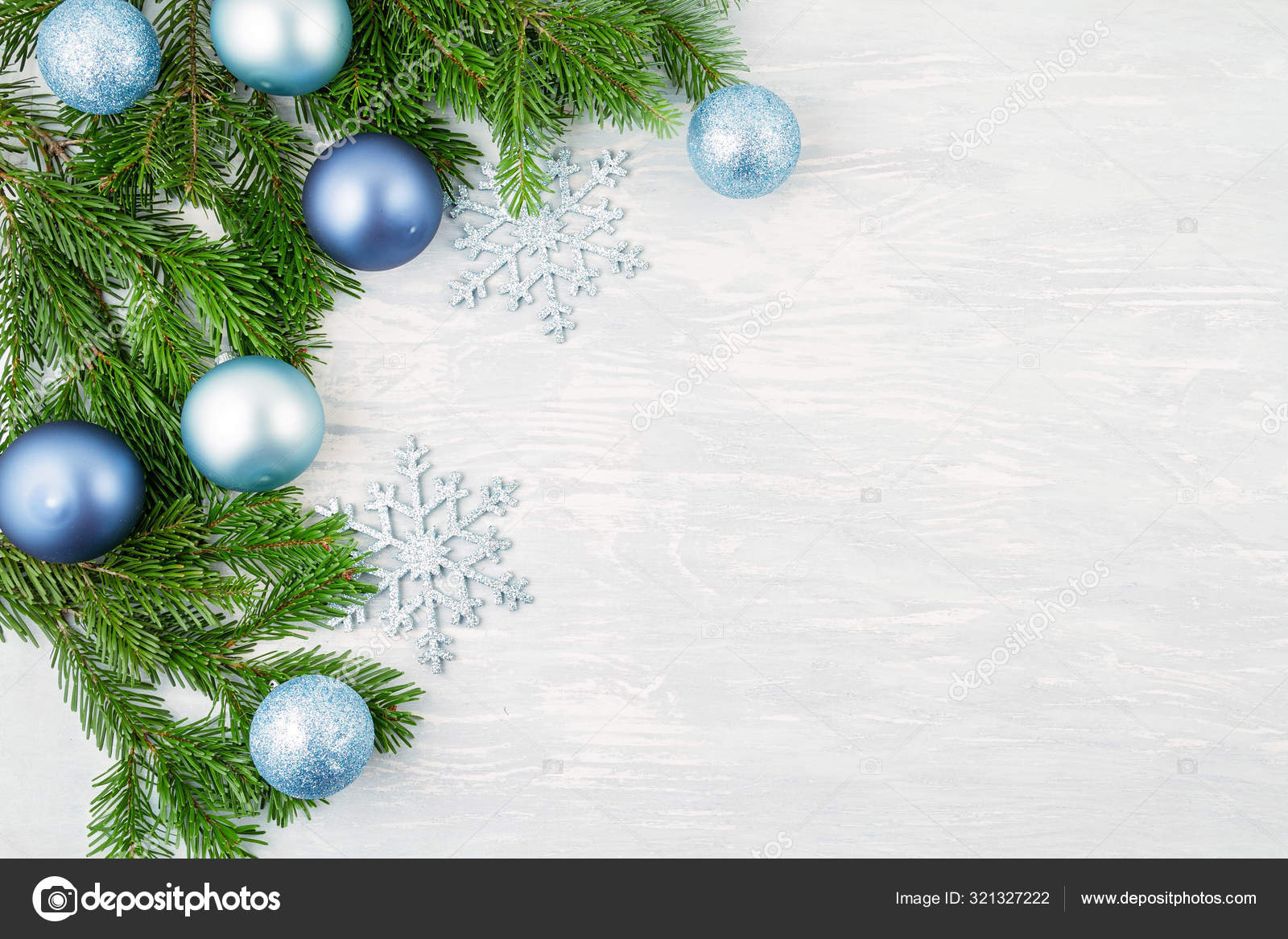 Цель и задачи
Цель: овладение педагогами технологией изготовления куклы из подручных материалов своими руками, с последующим использованием в театральной деятельности с детьми дошкольного возраста.
Задачи:
• обобщить и систематизировать знания об использовании платковых  
   кукол в различных видах деятельности в ДОО;

• развивать творческую инициативу, фантазию, ручные умения;

• воспитывать интерес к изготовлению игрушек из бросового     
  материала.
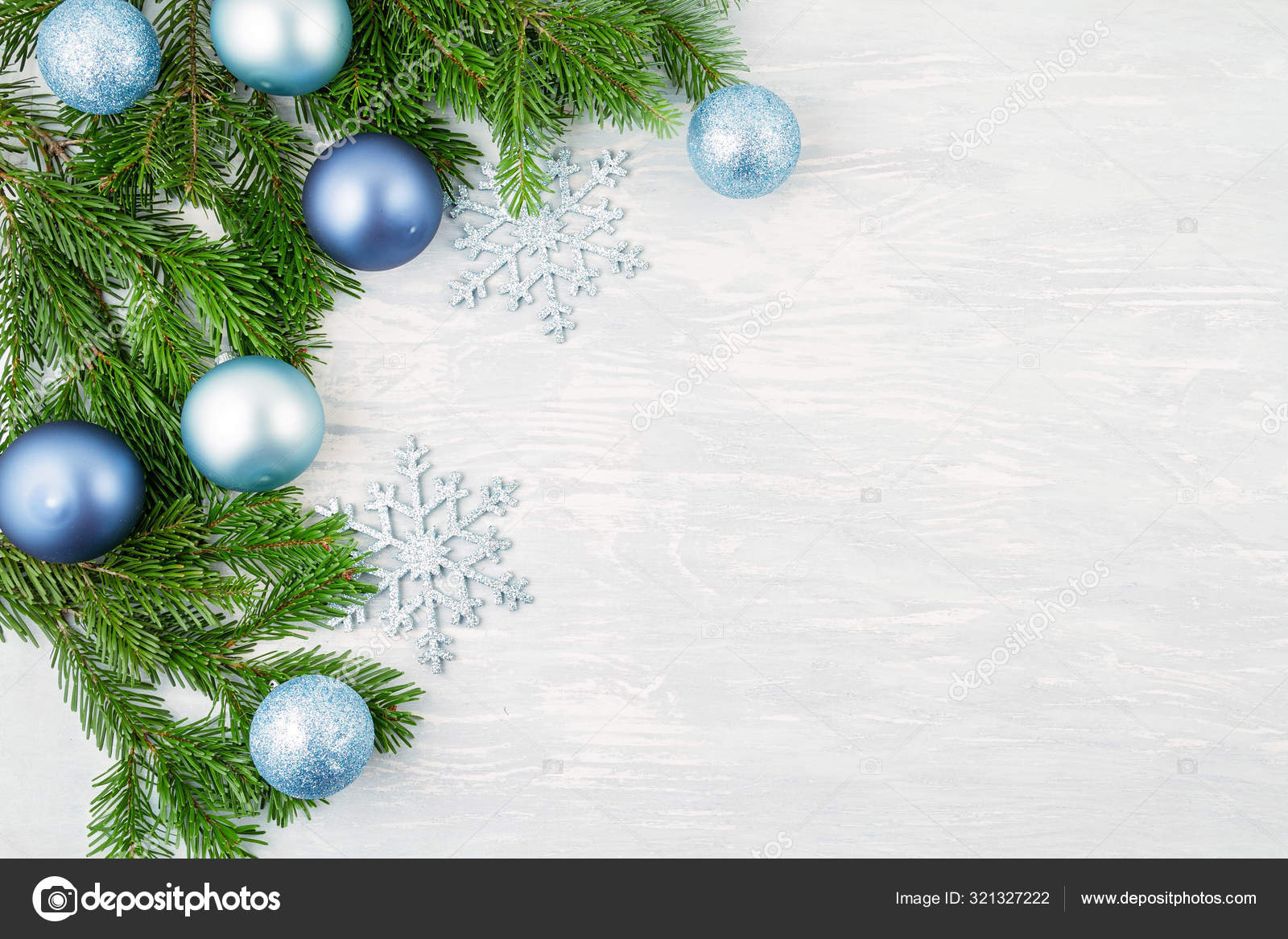 Мини-музей 
«Театральные куклы»
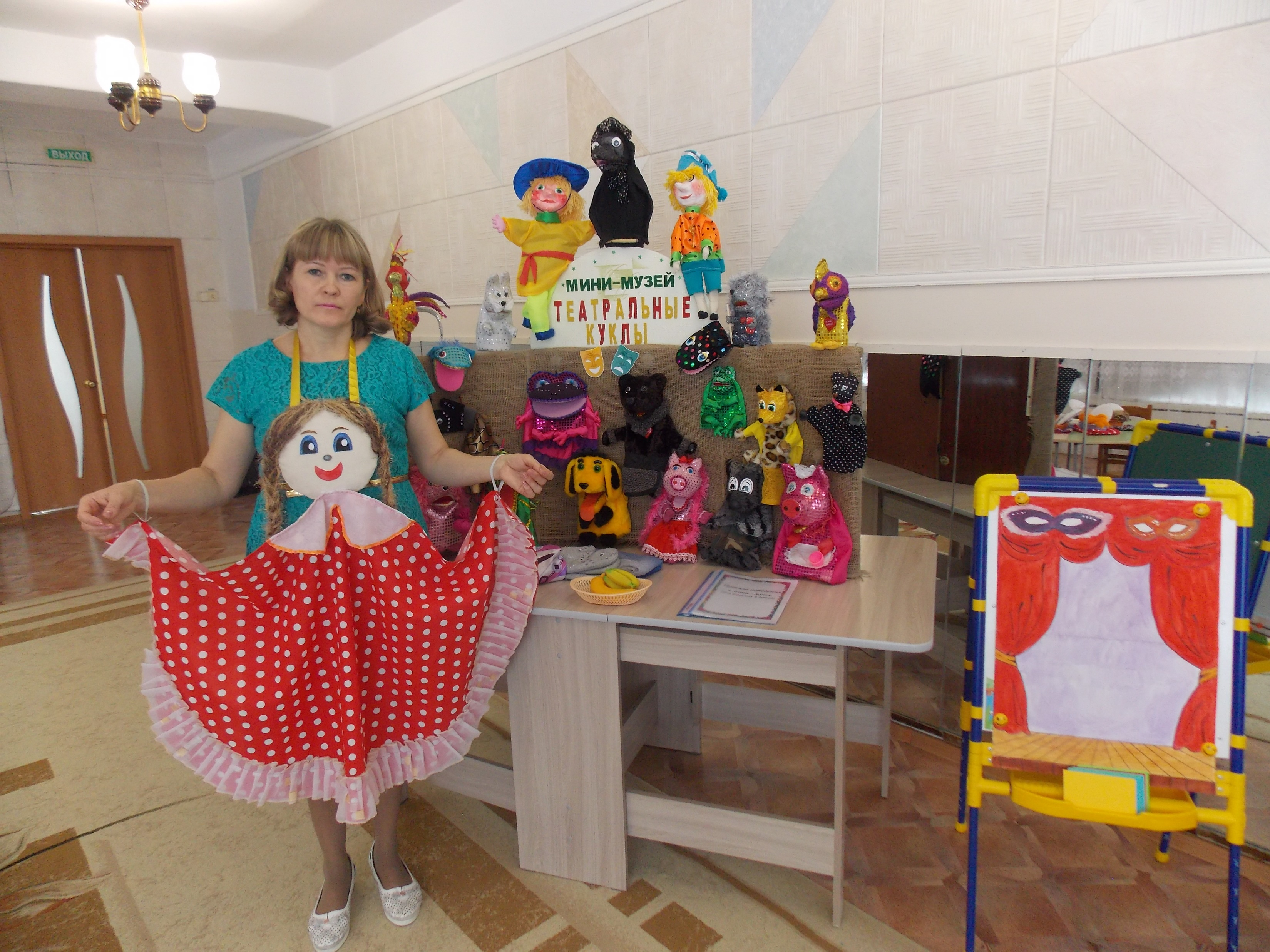 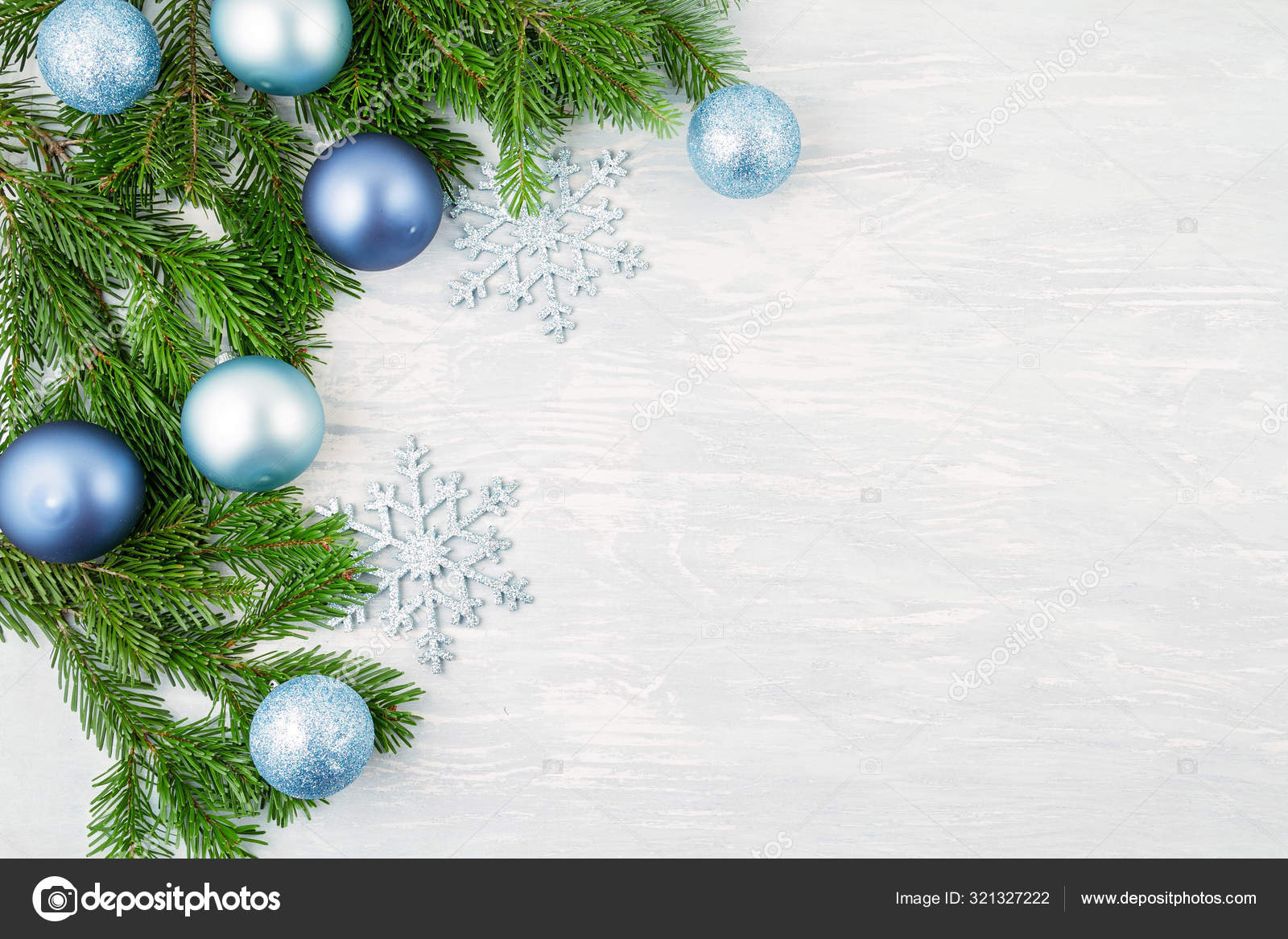 «Новогодняя игрушка»
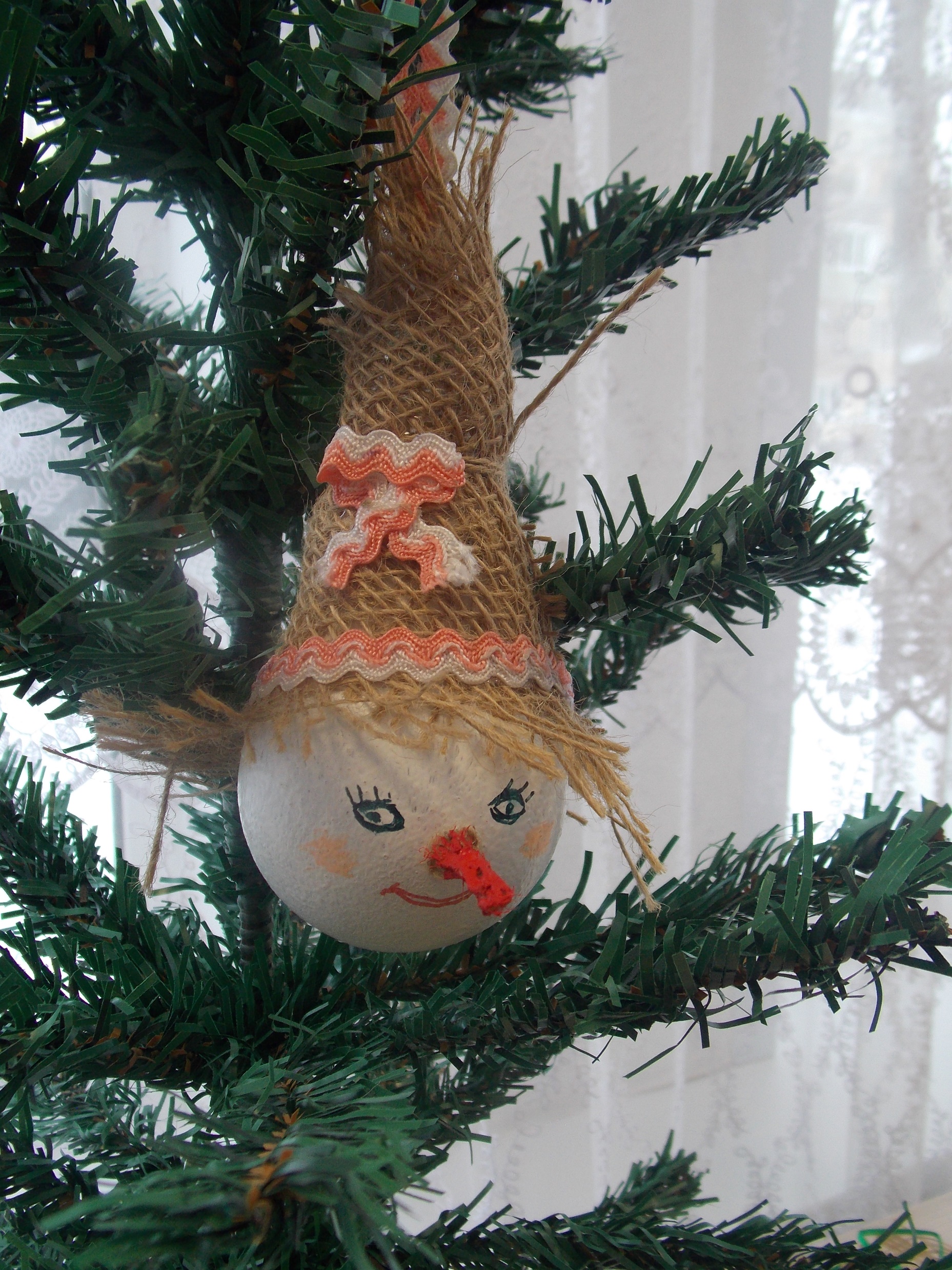 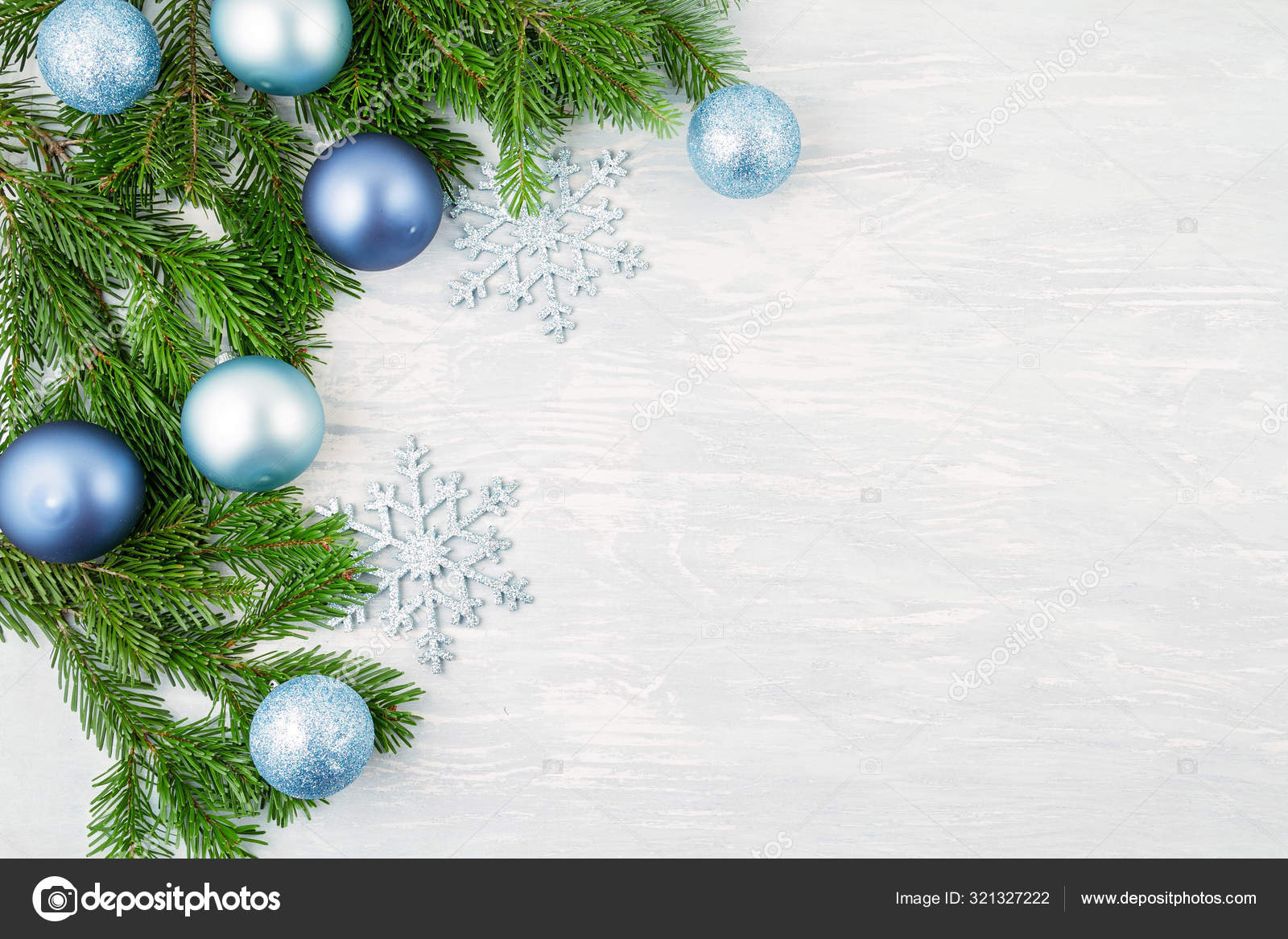 «Новогодняя игрушка»
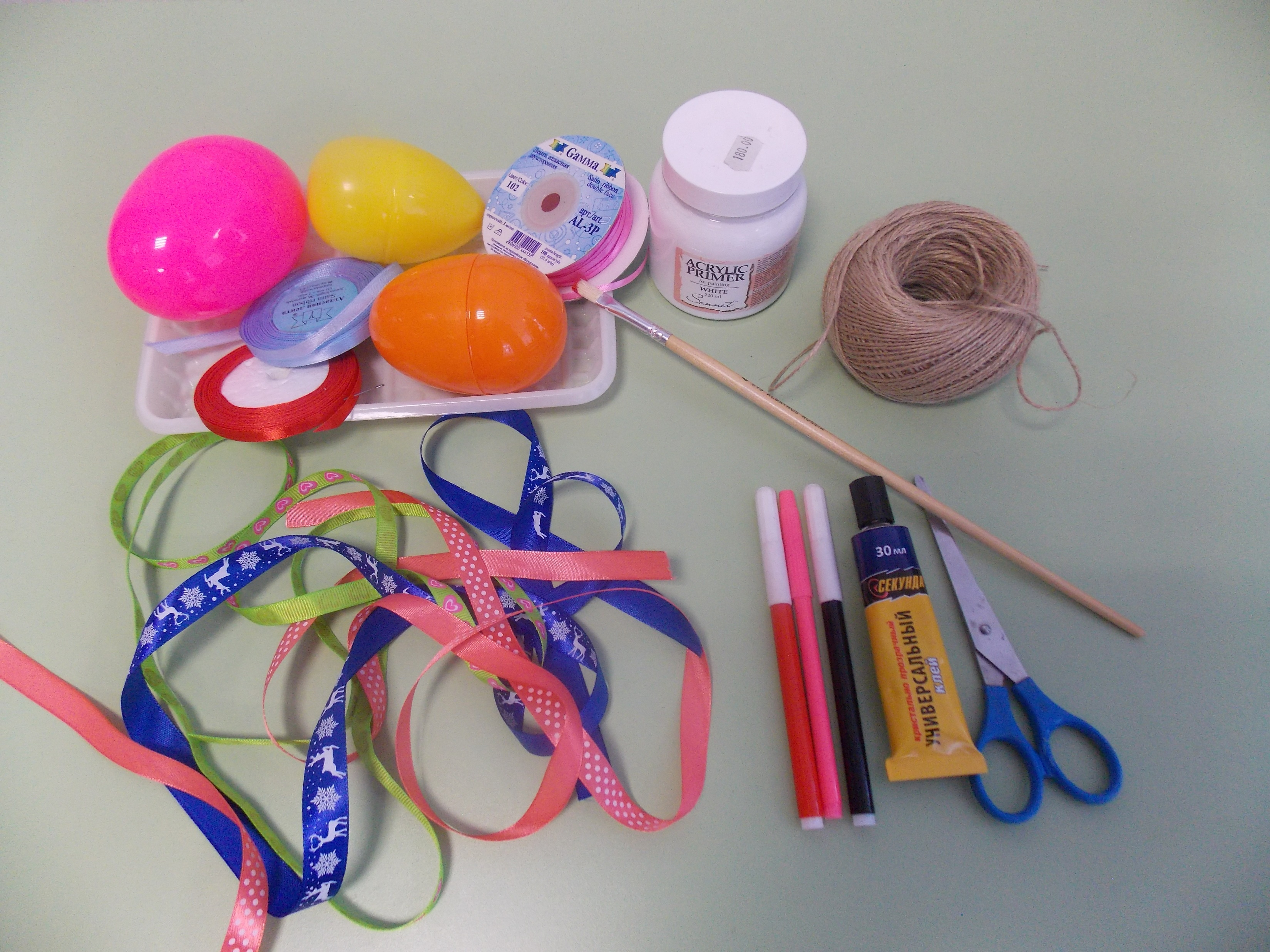 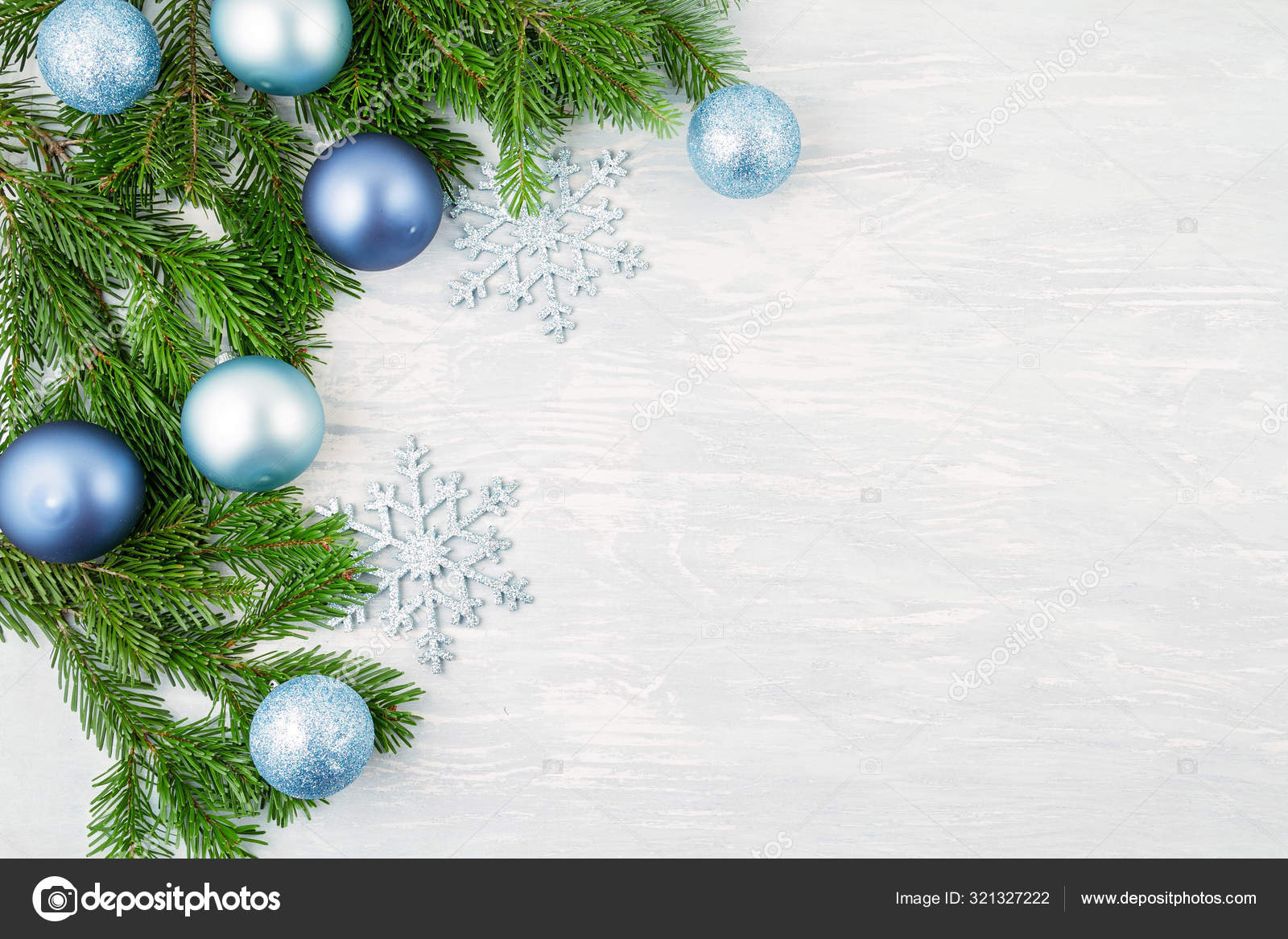 «Новогодняя игрушка»
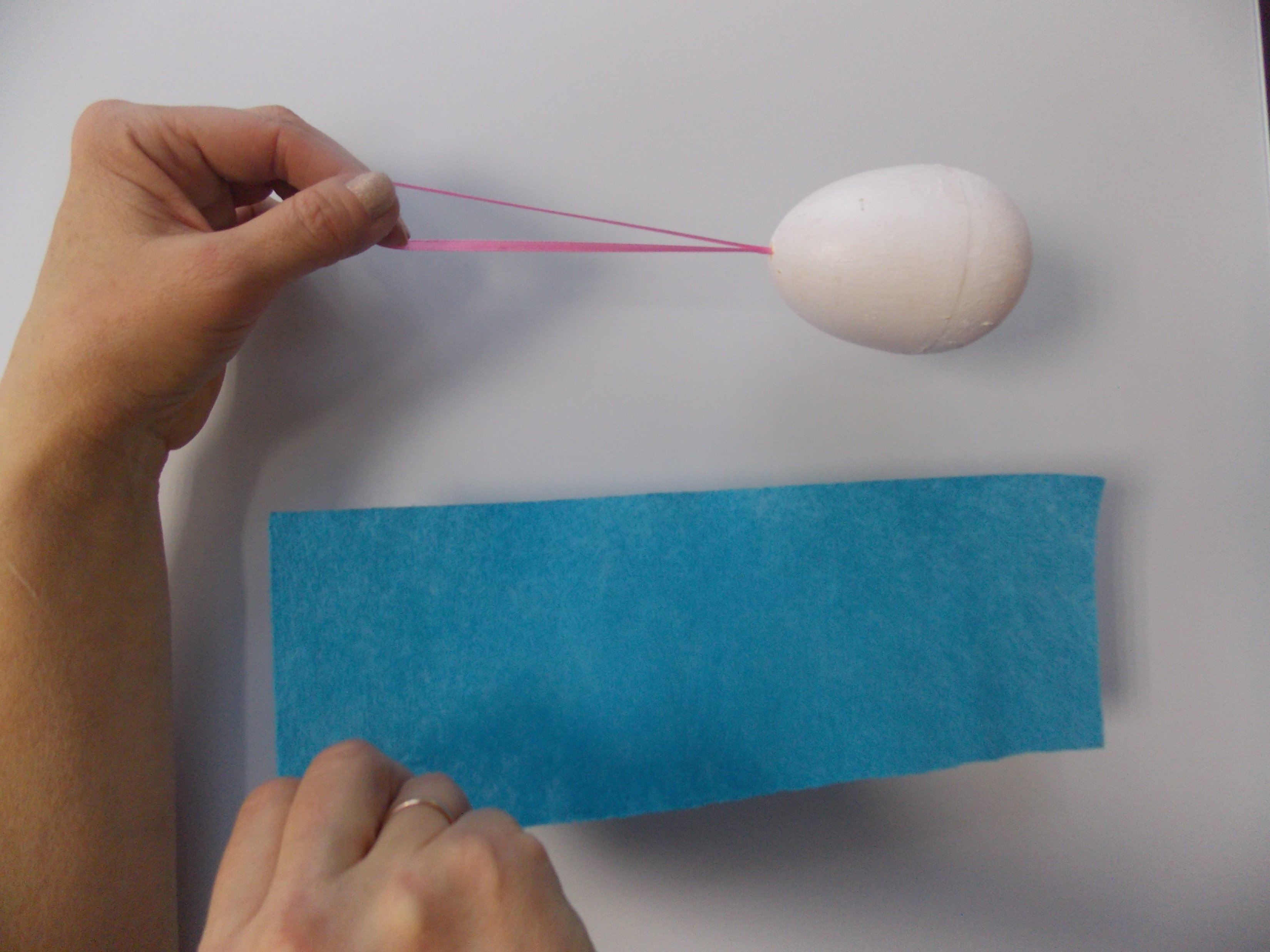 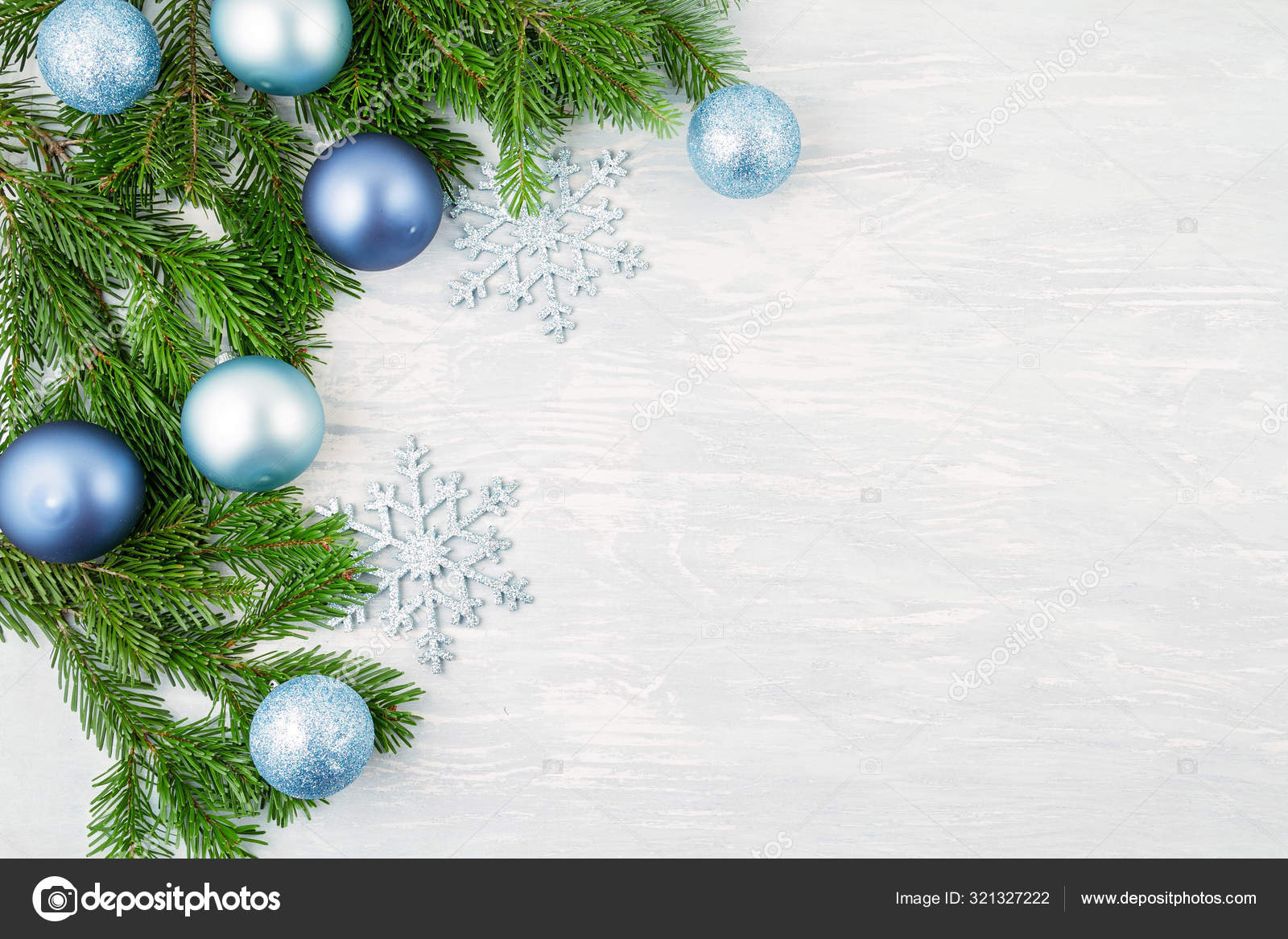 «Новогодняя игрушка»
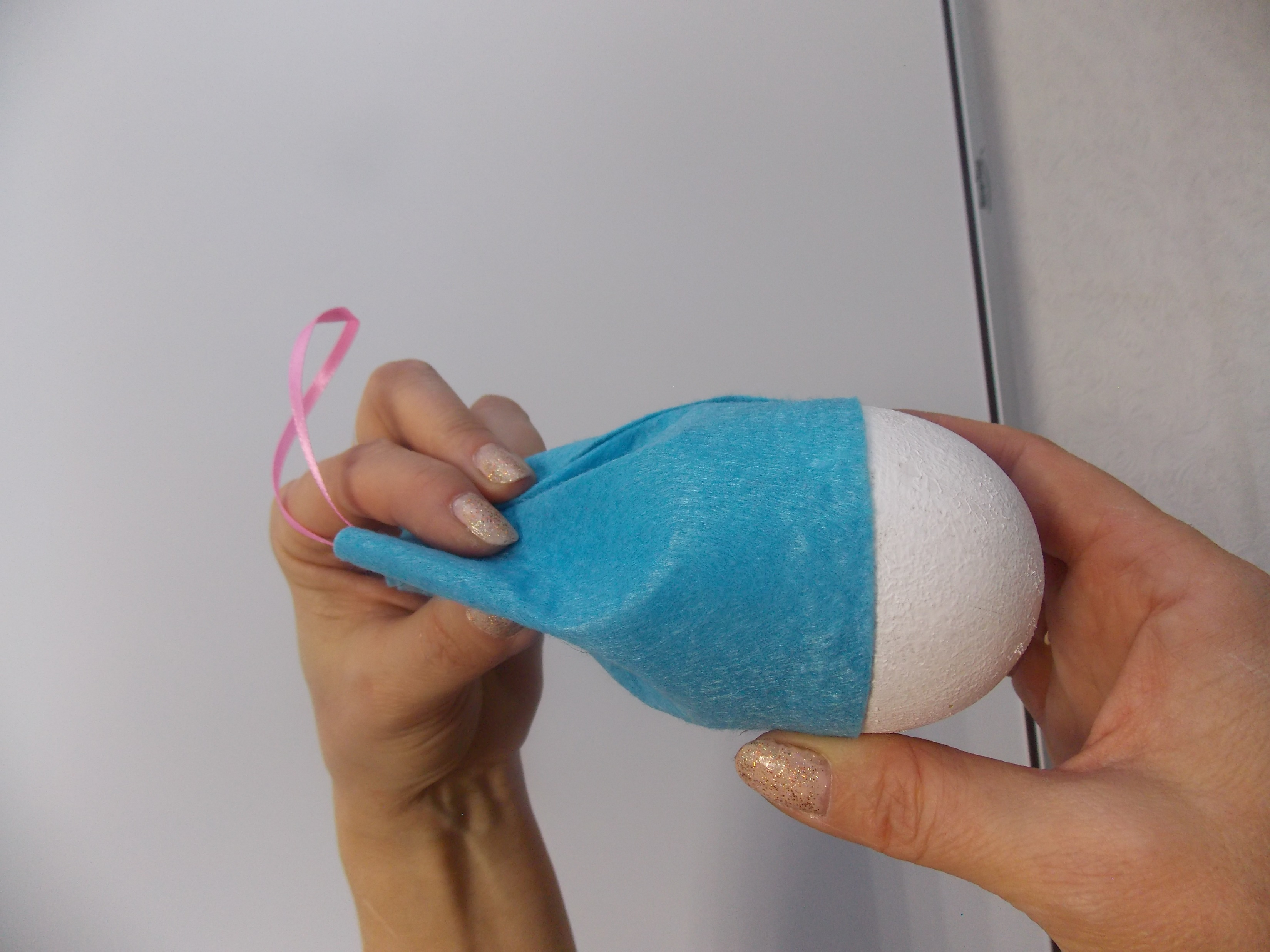 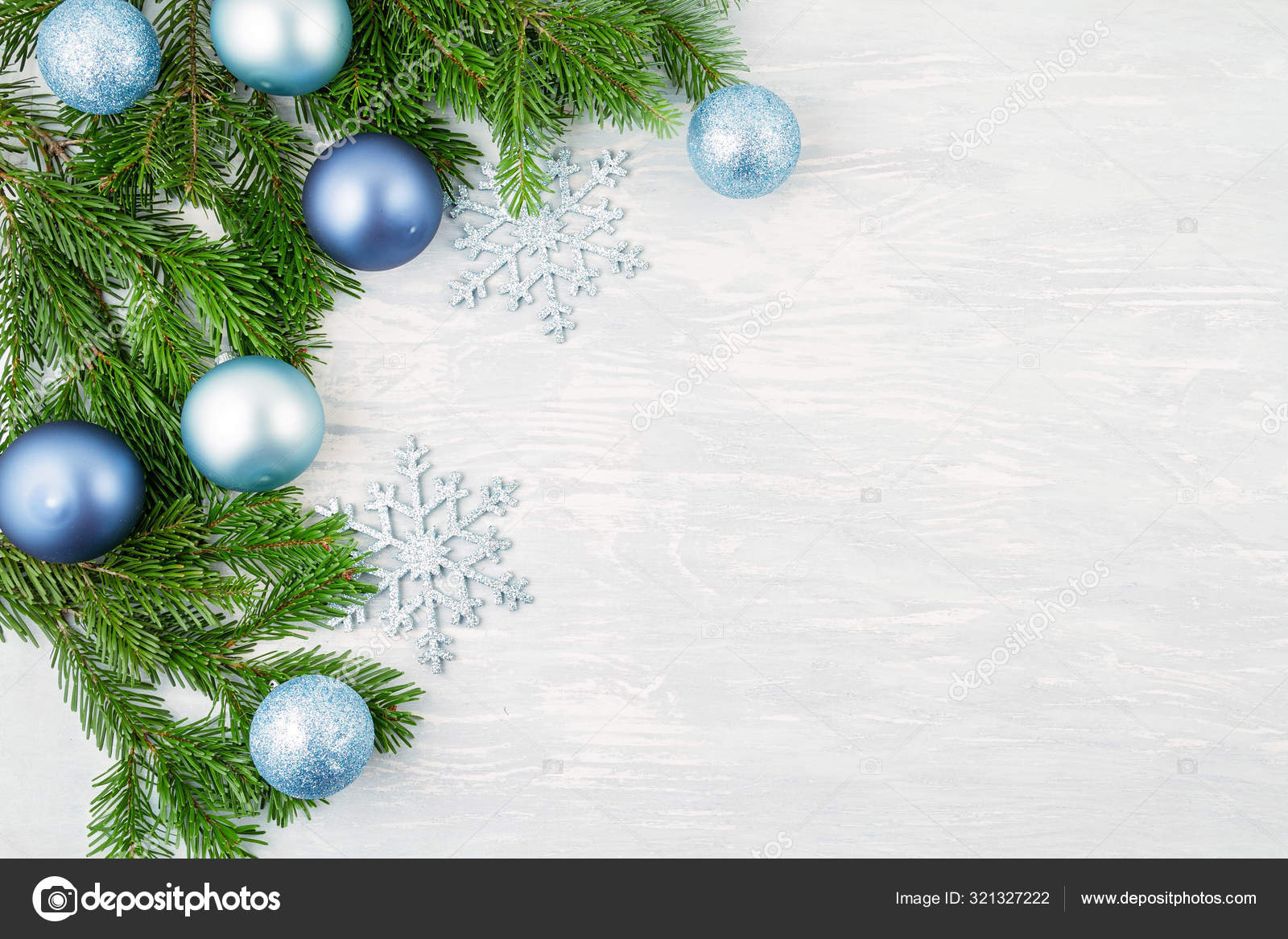 «Новогодняя игрушка»
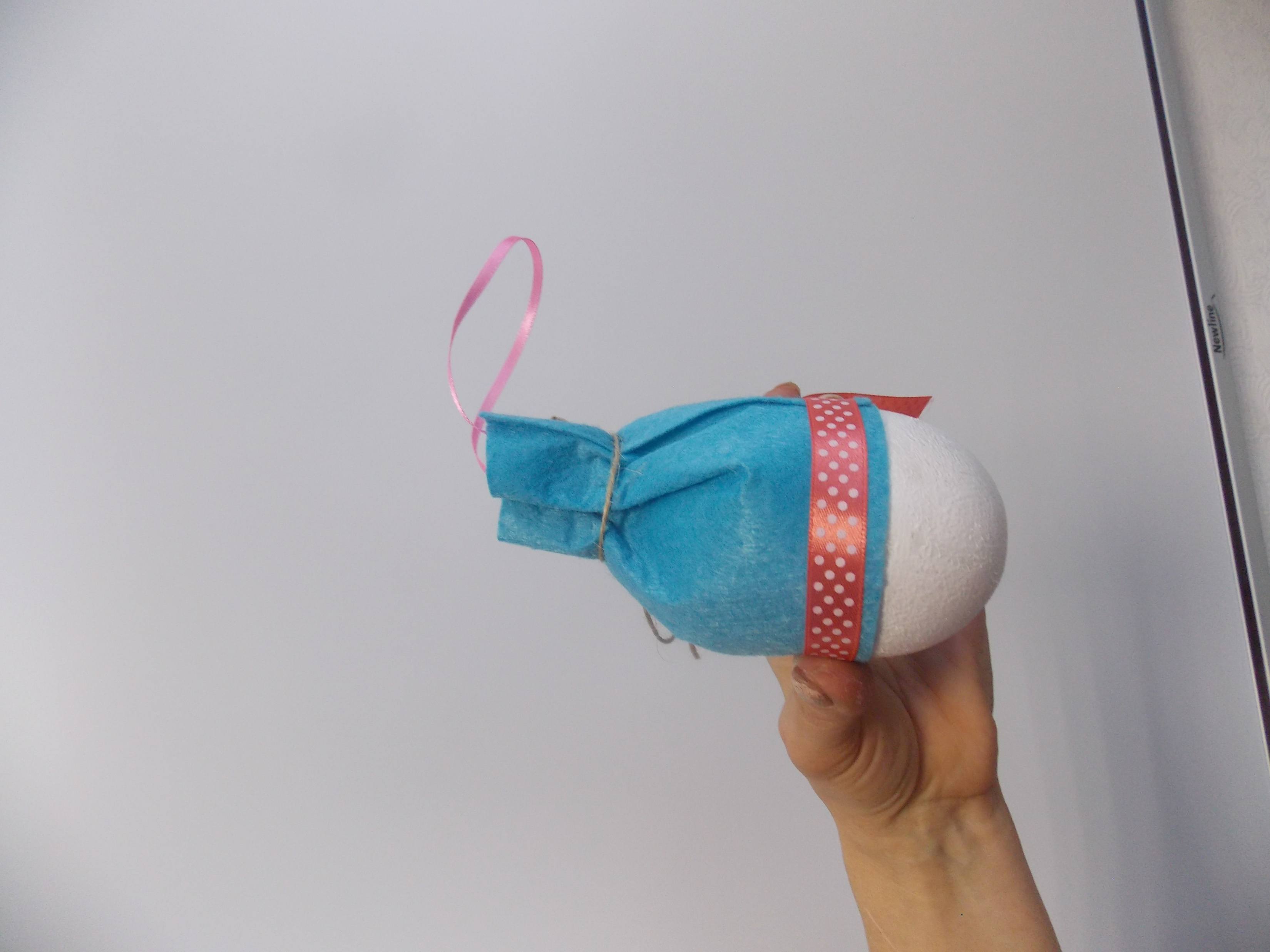 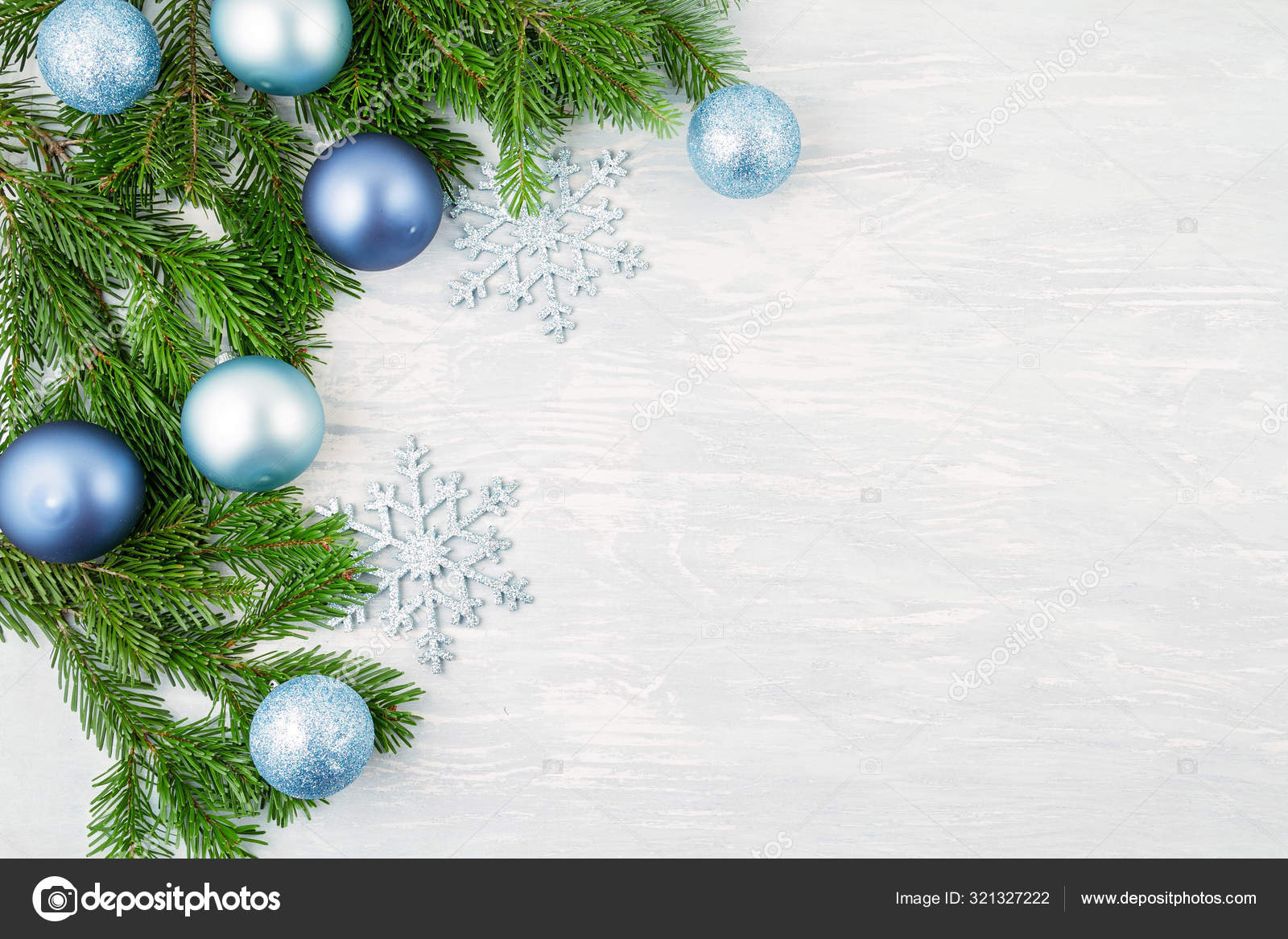 «Новогодняя игрушка»
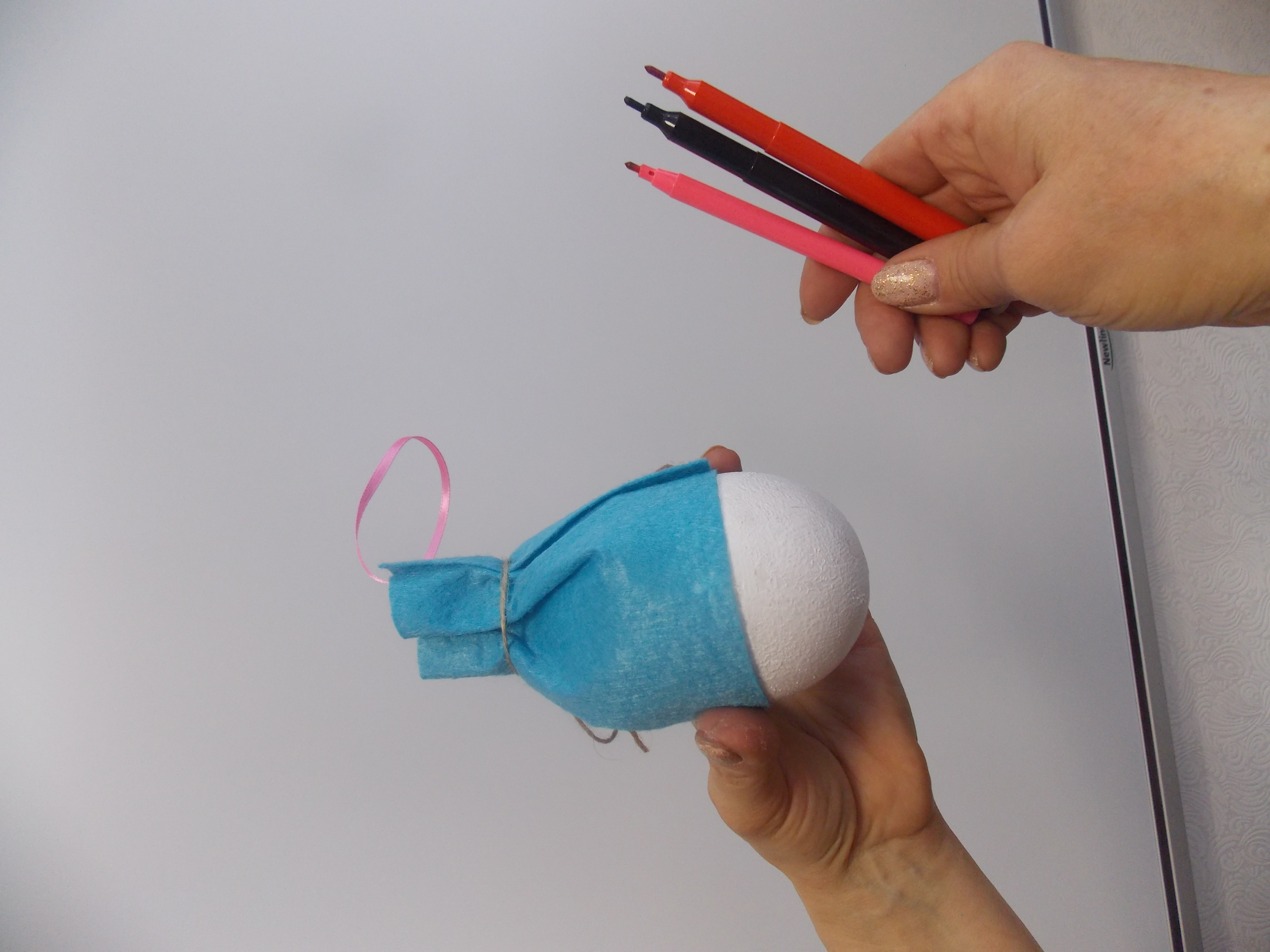 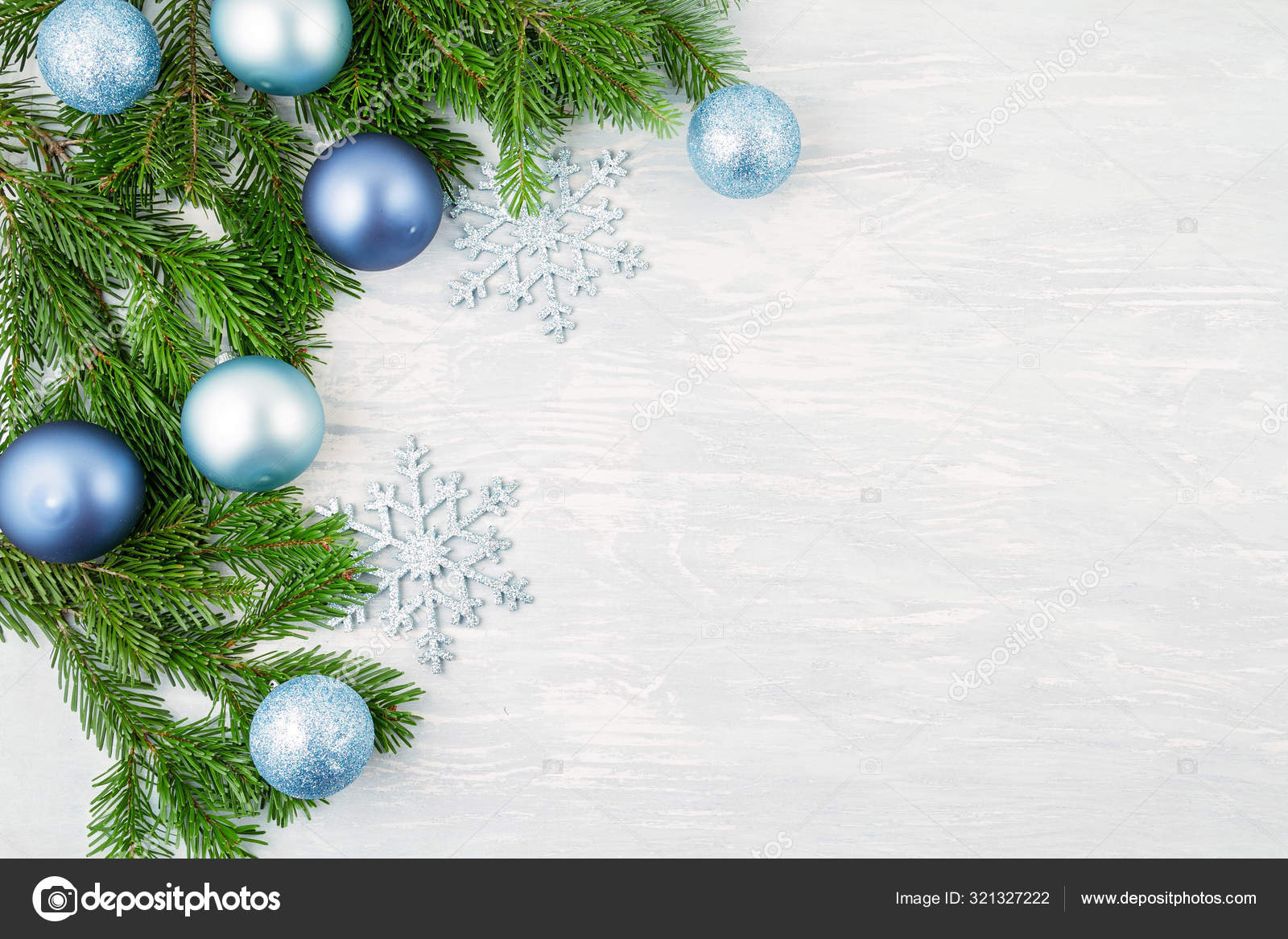 «Новогодняя игрушка»
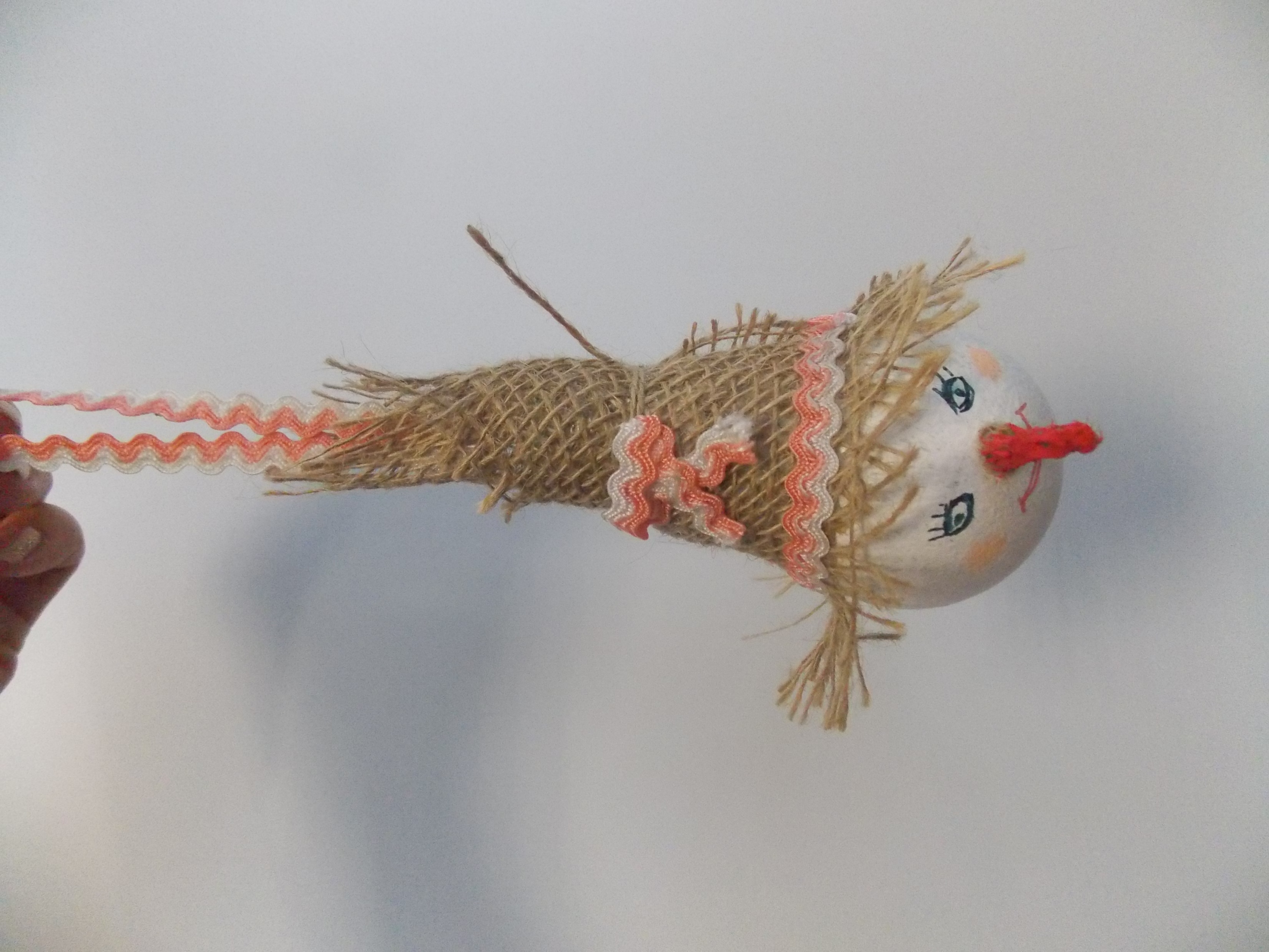